ОНИ ЗАЩИЩАЛИ  КРЫМ
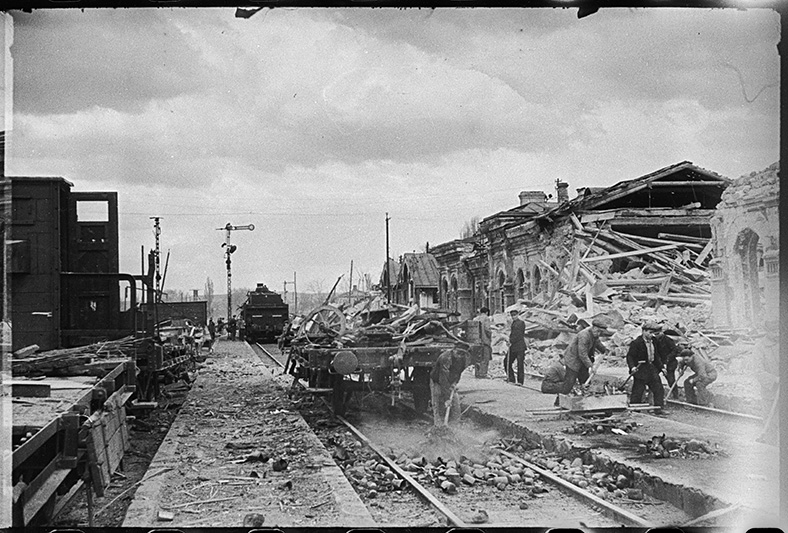 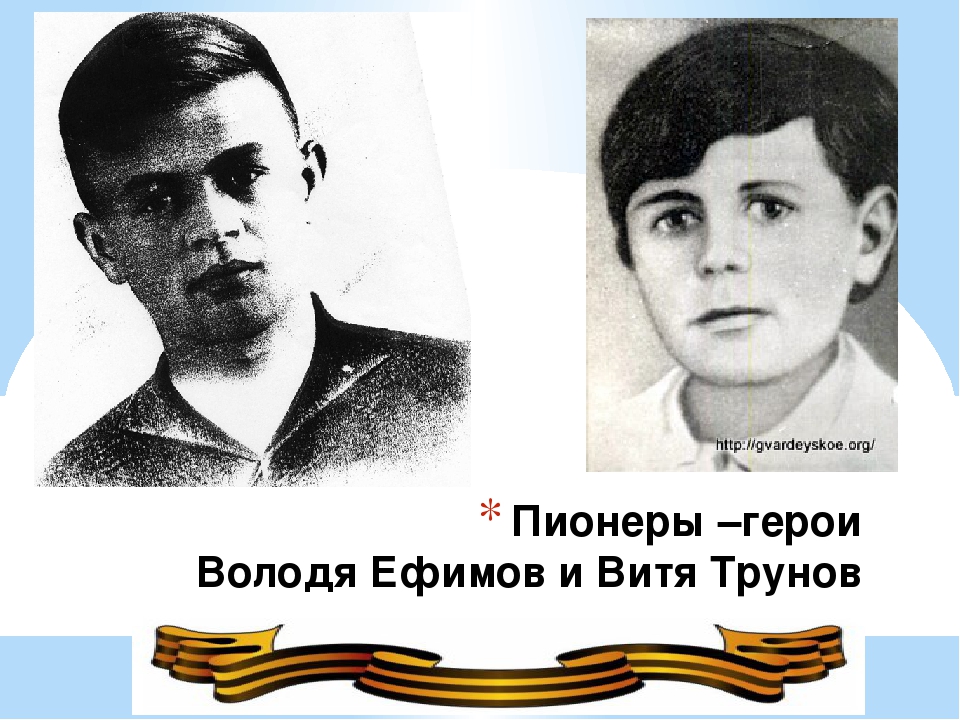 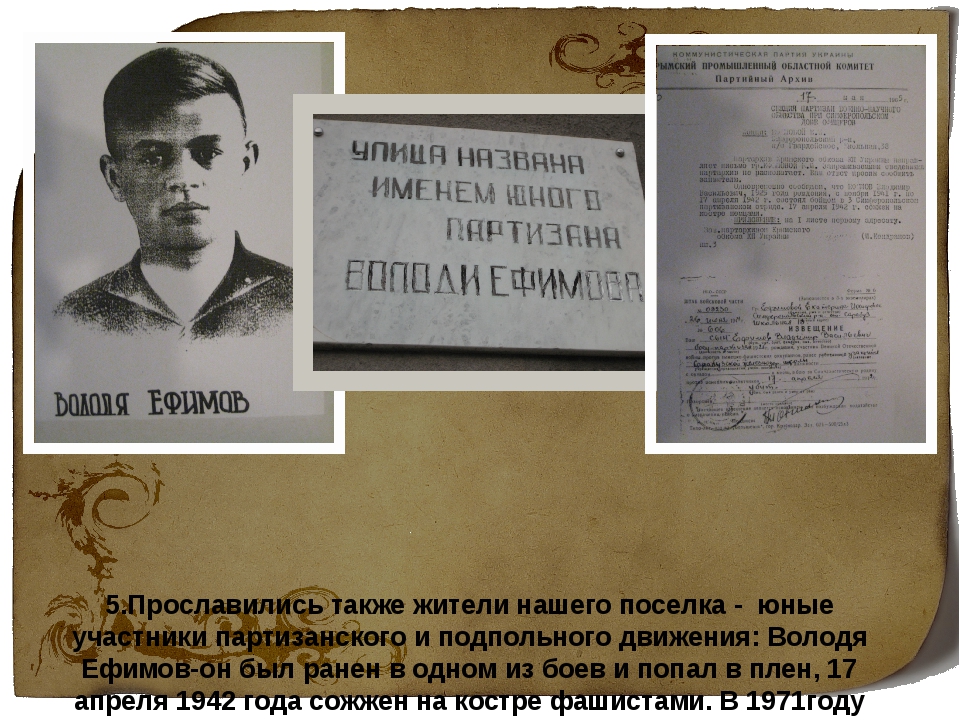 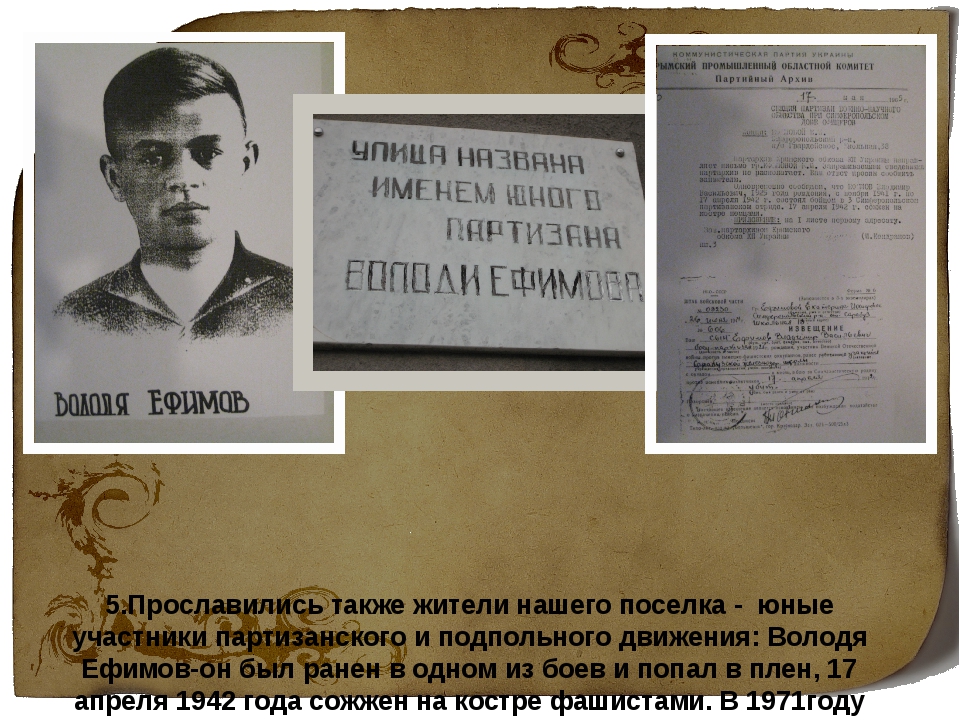 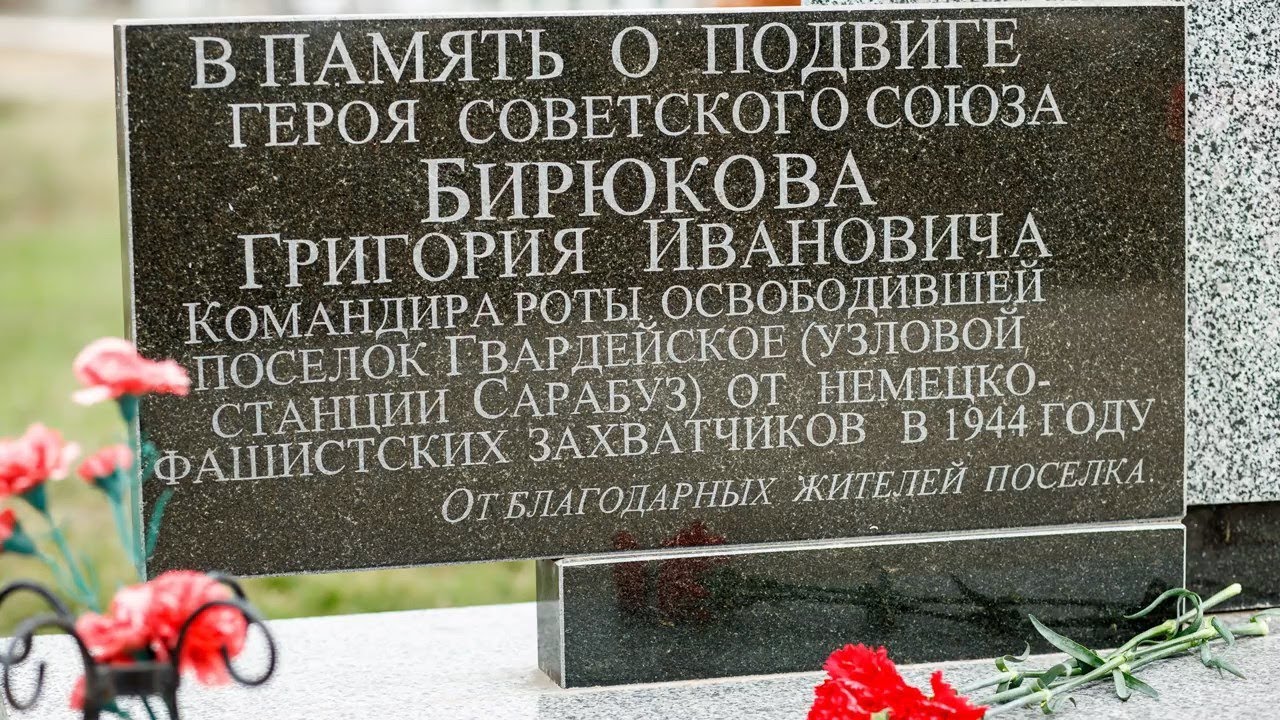 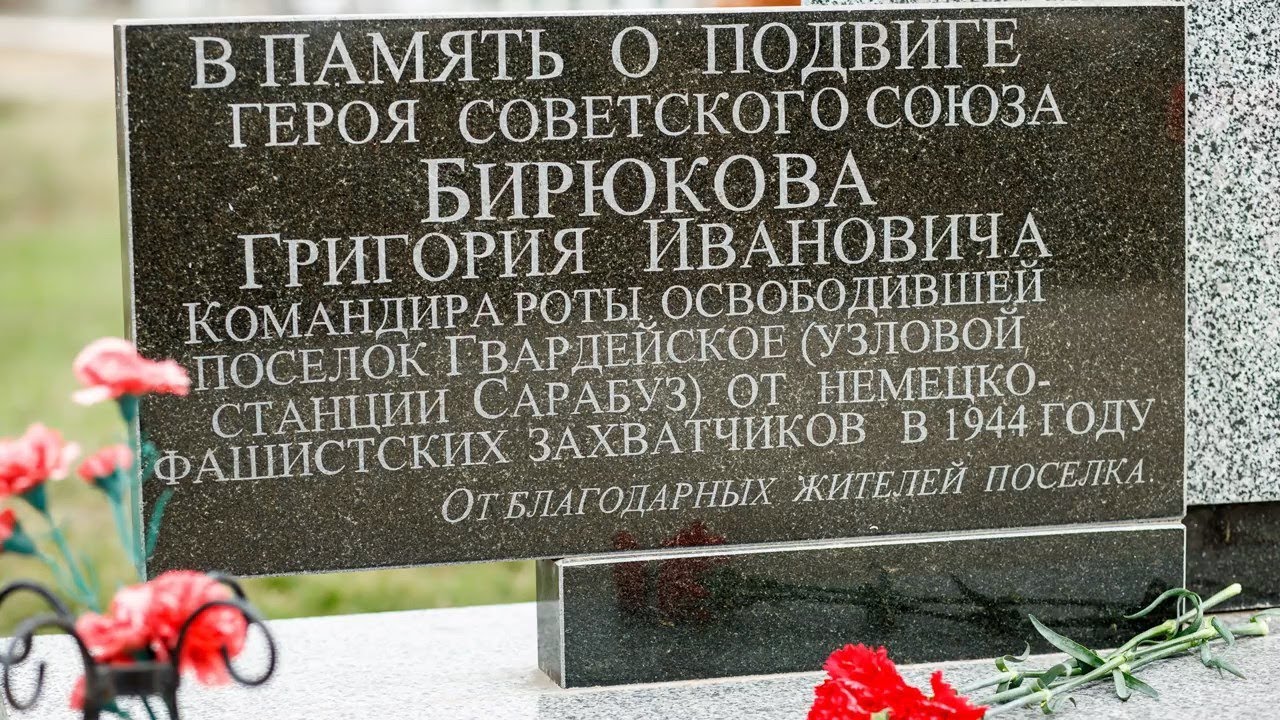 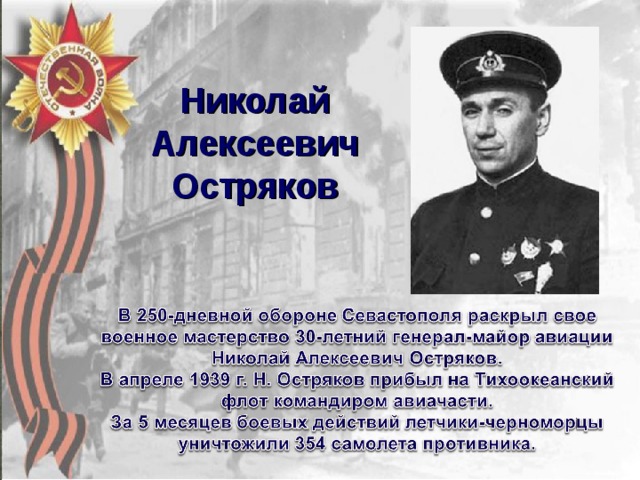 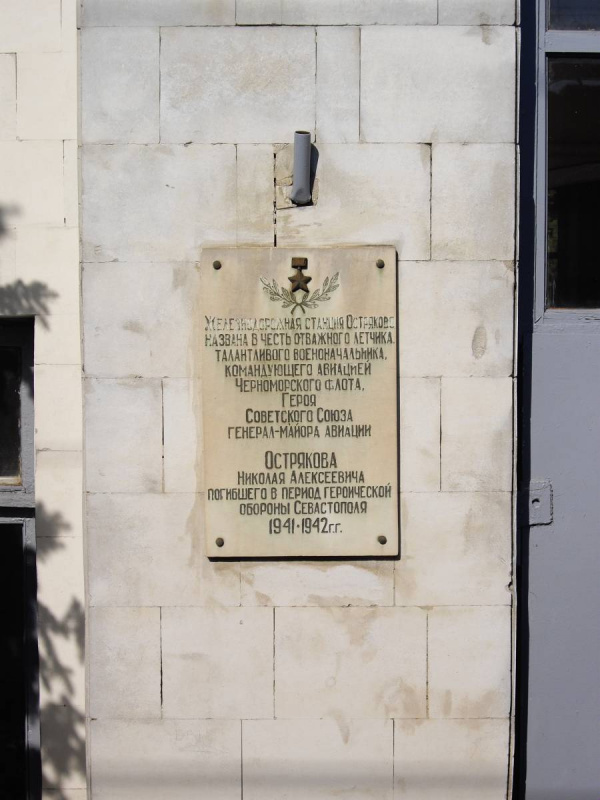 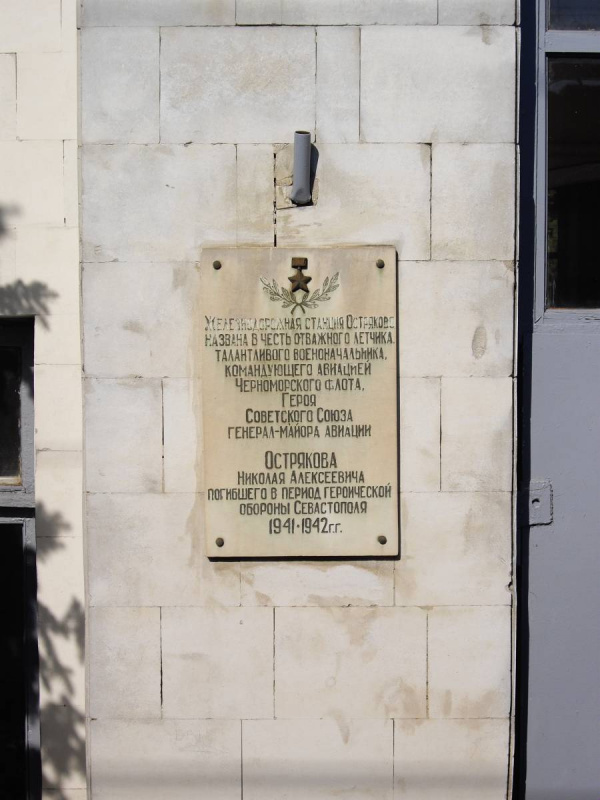 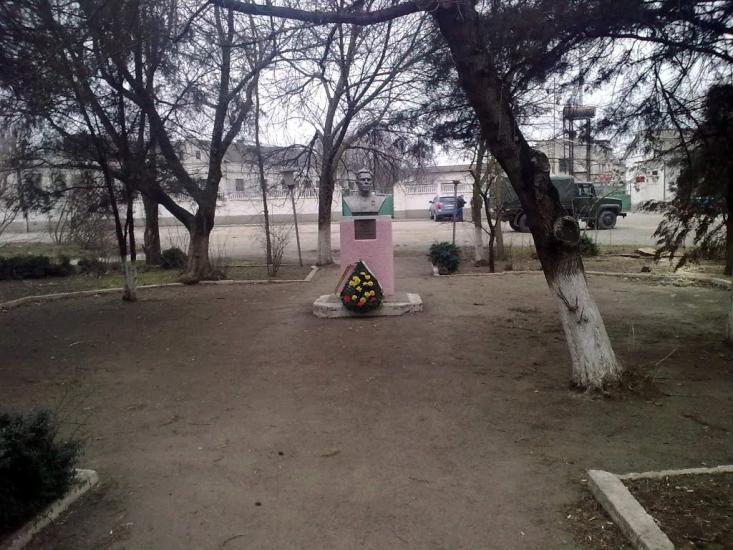 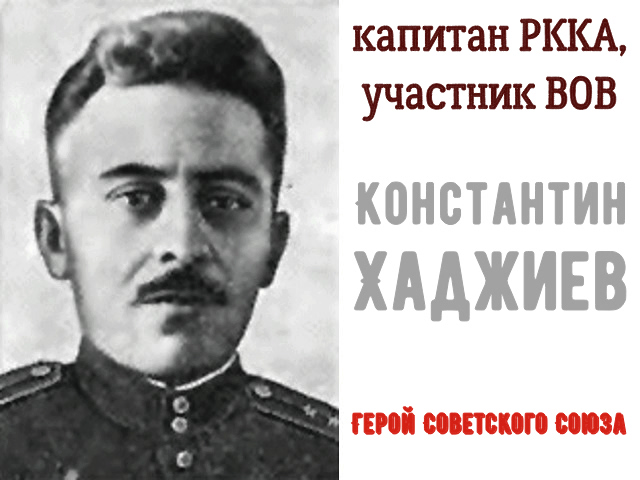 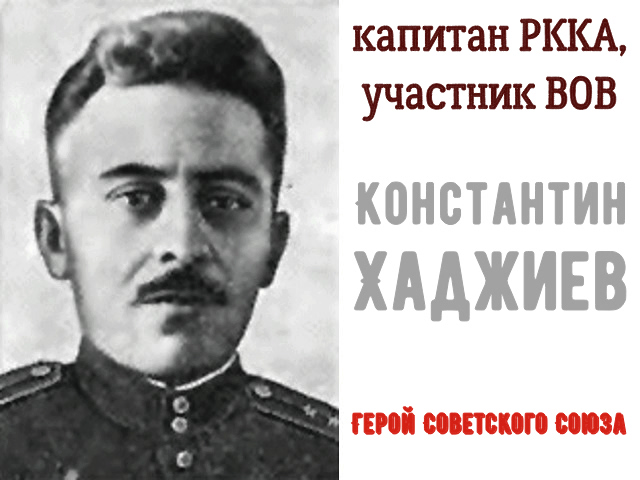 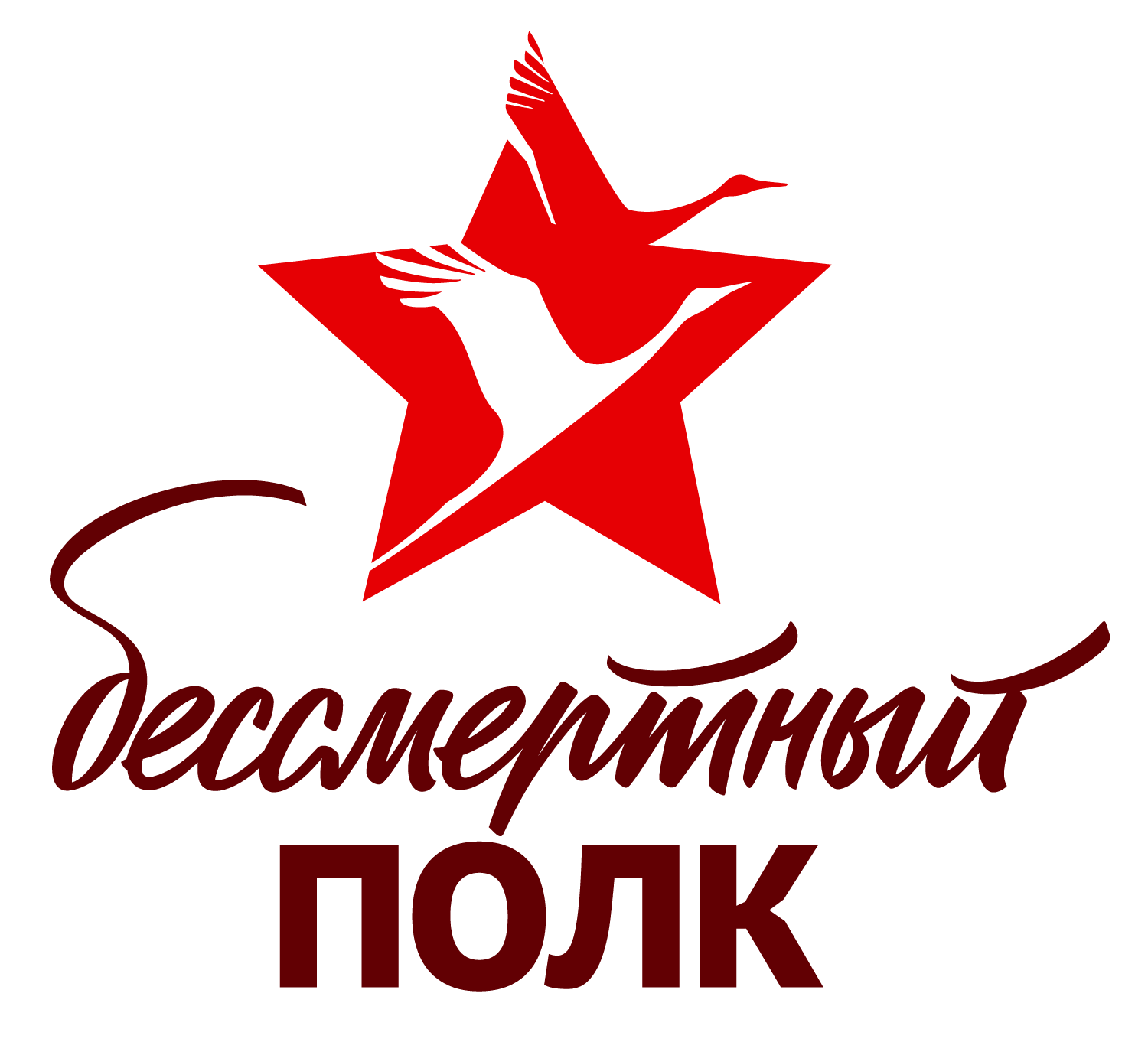 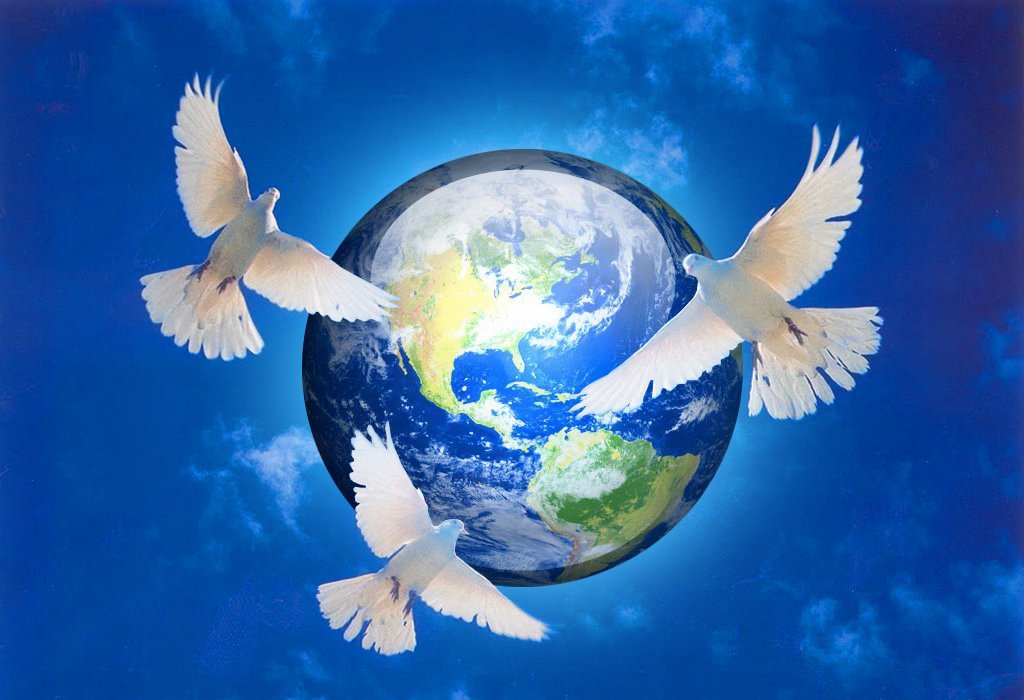 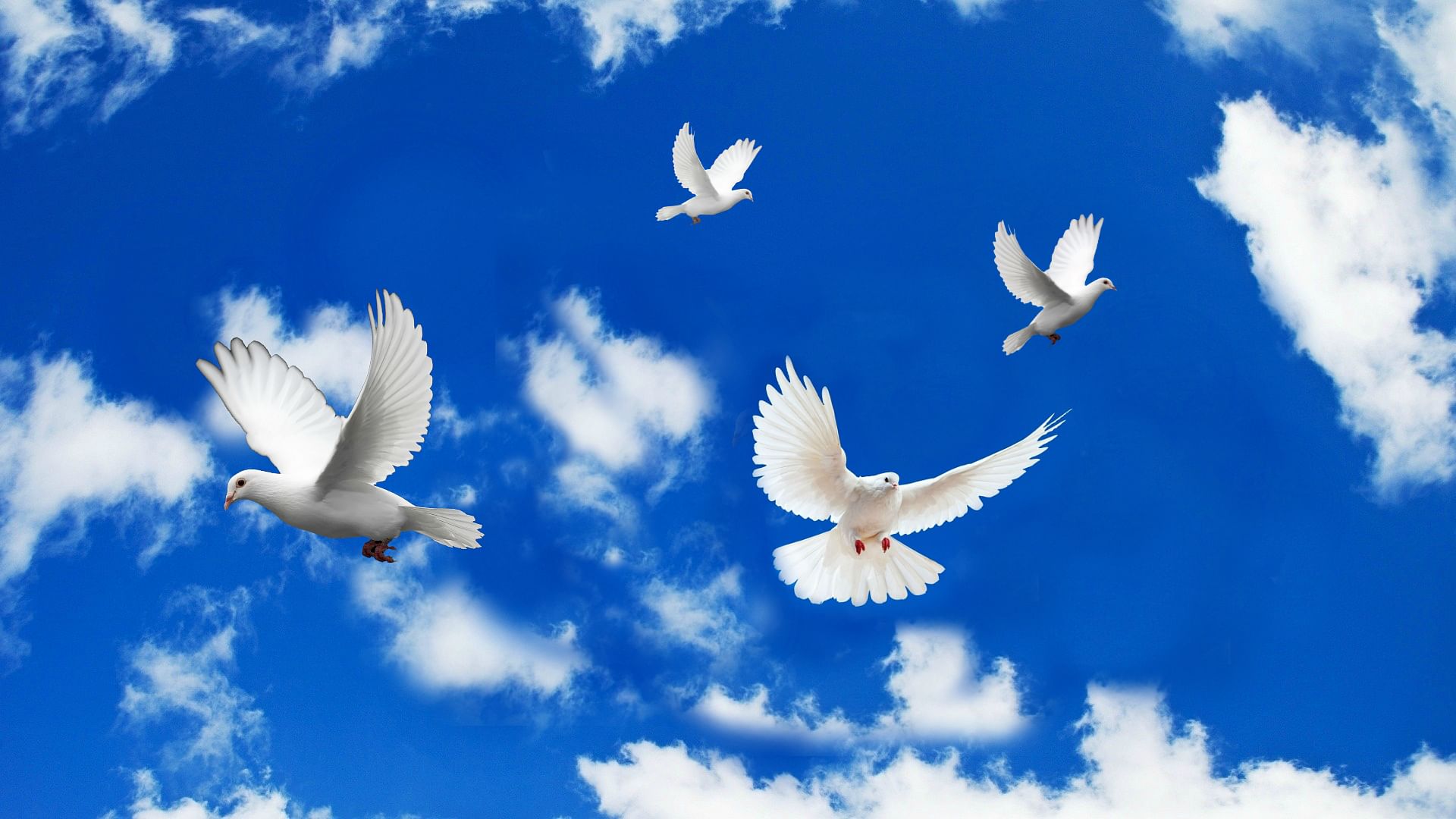 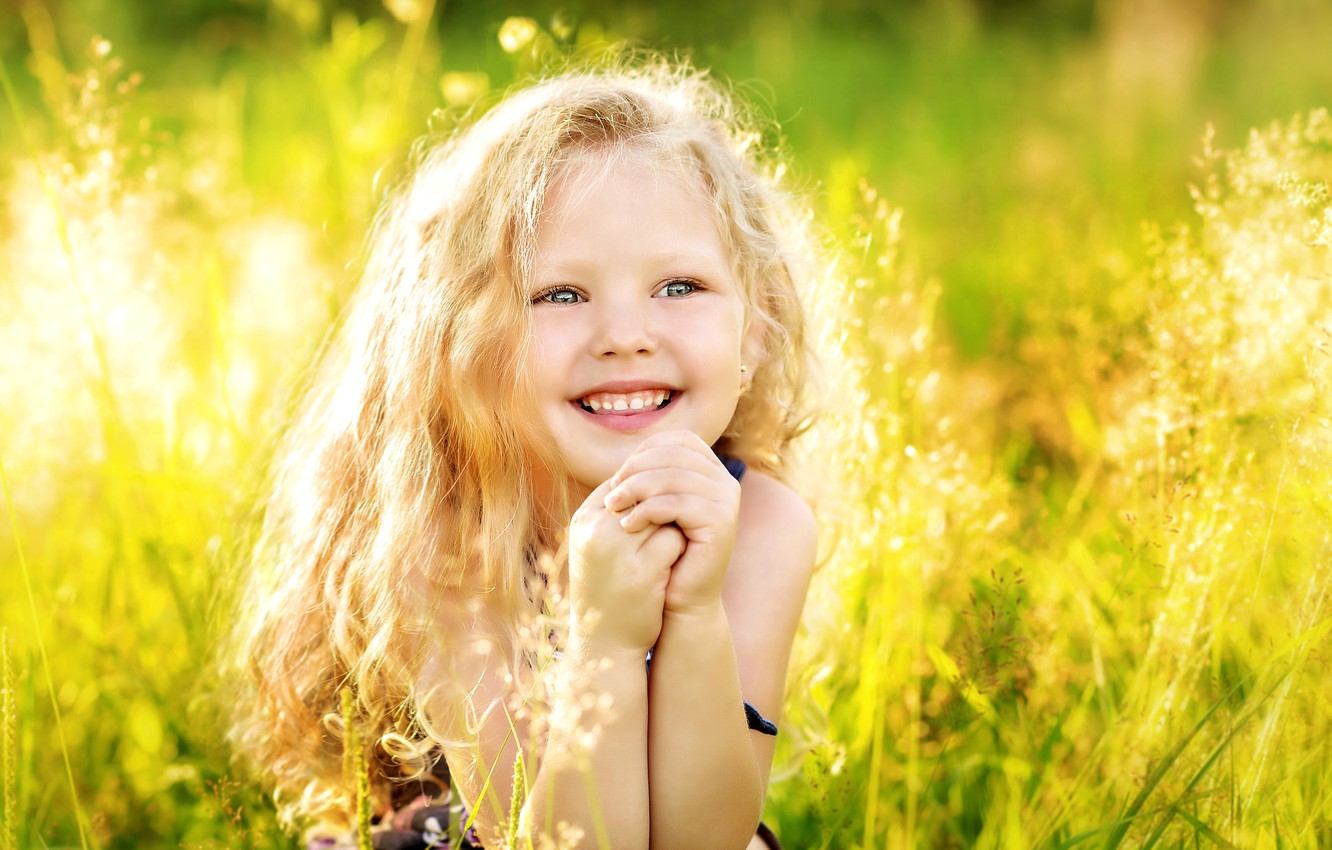 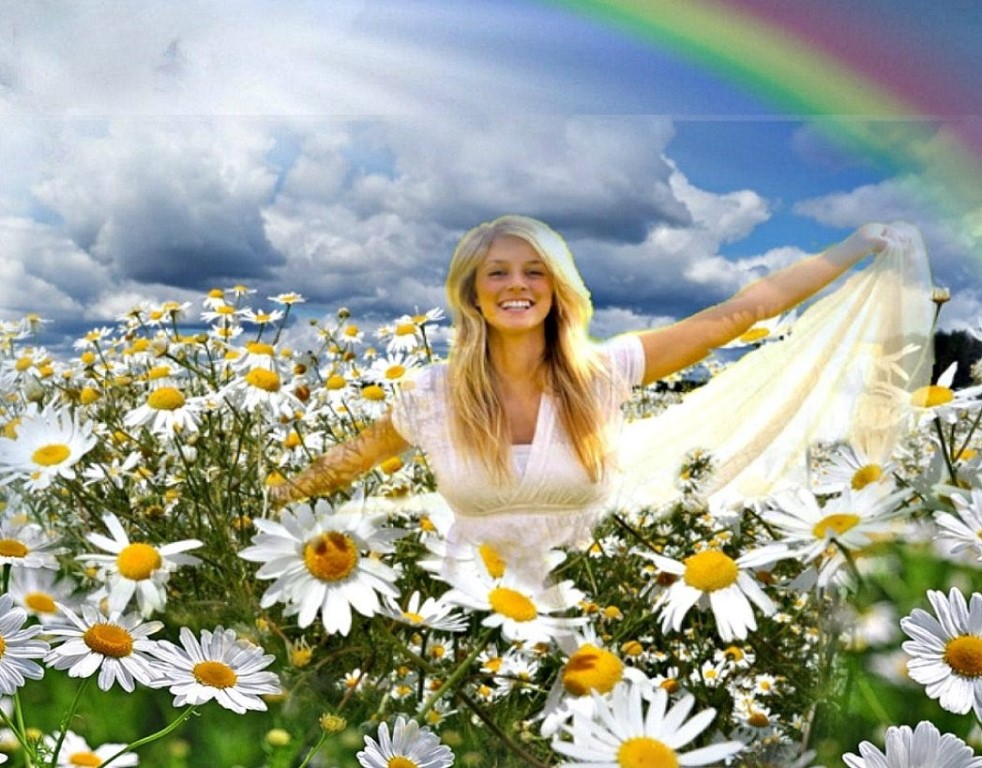 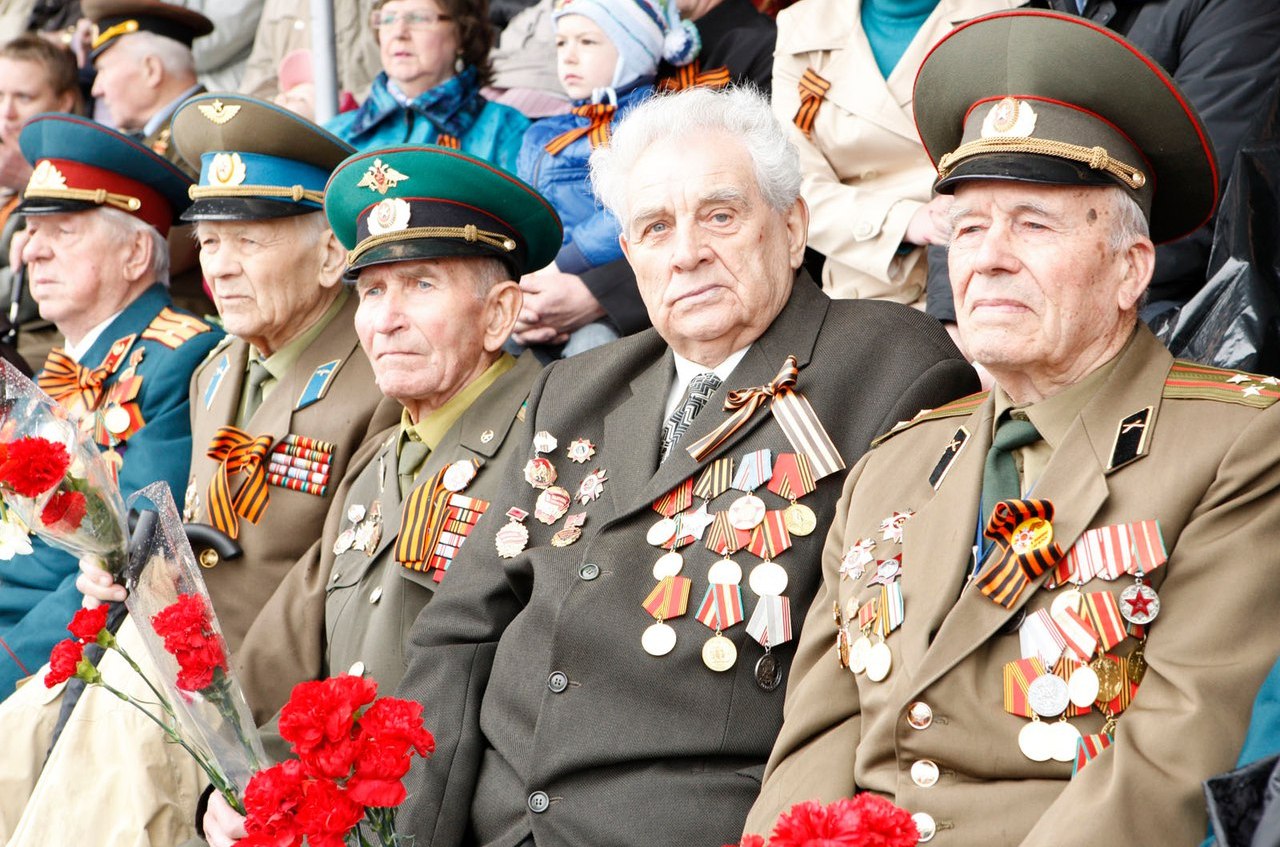 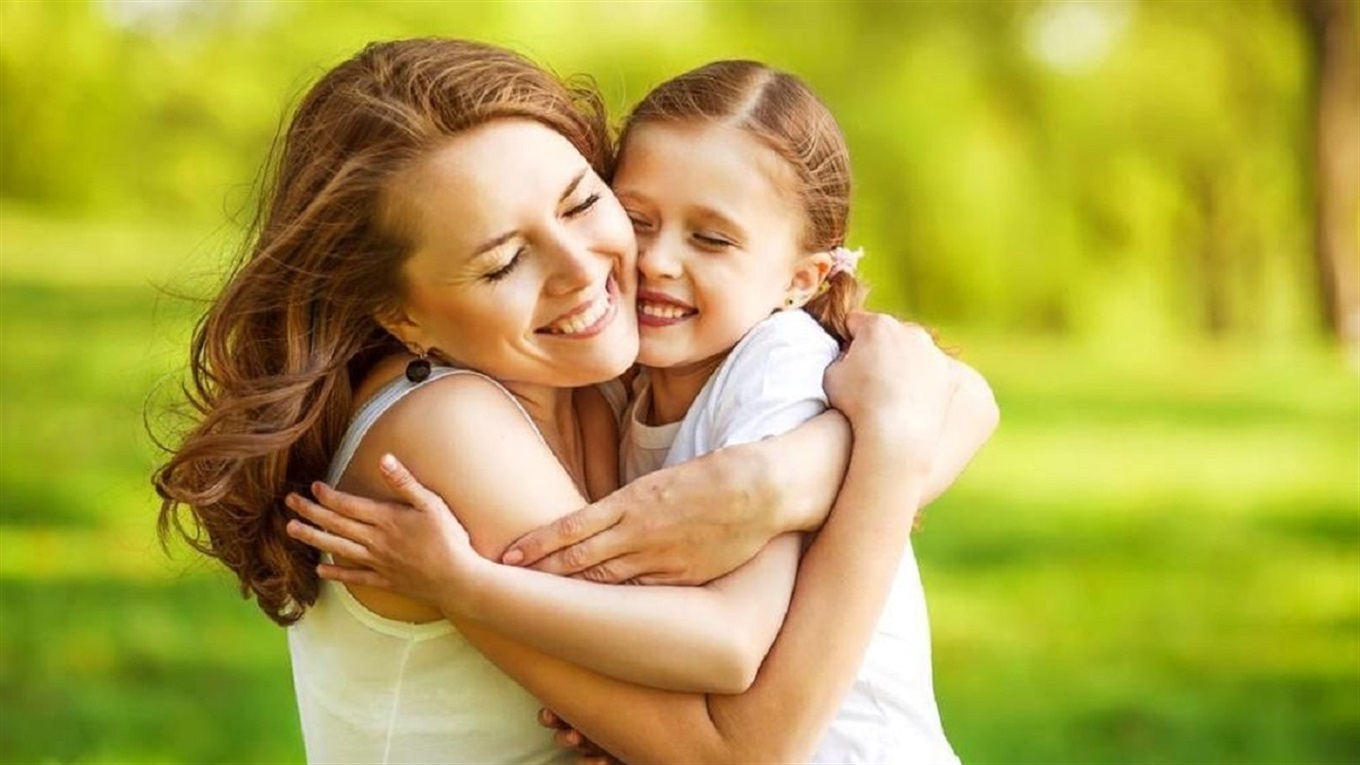 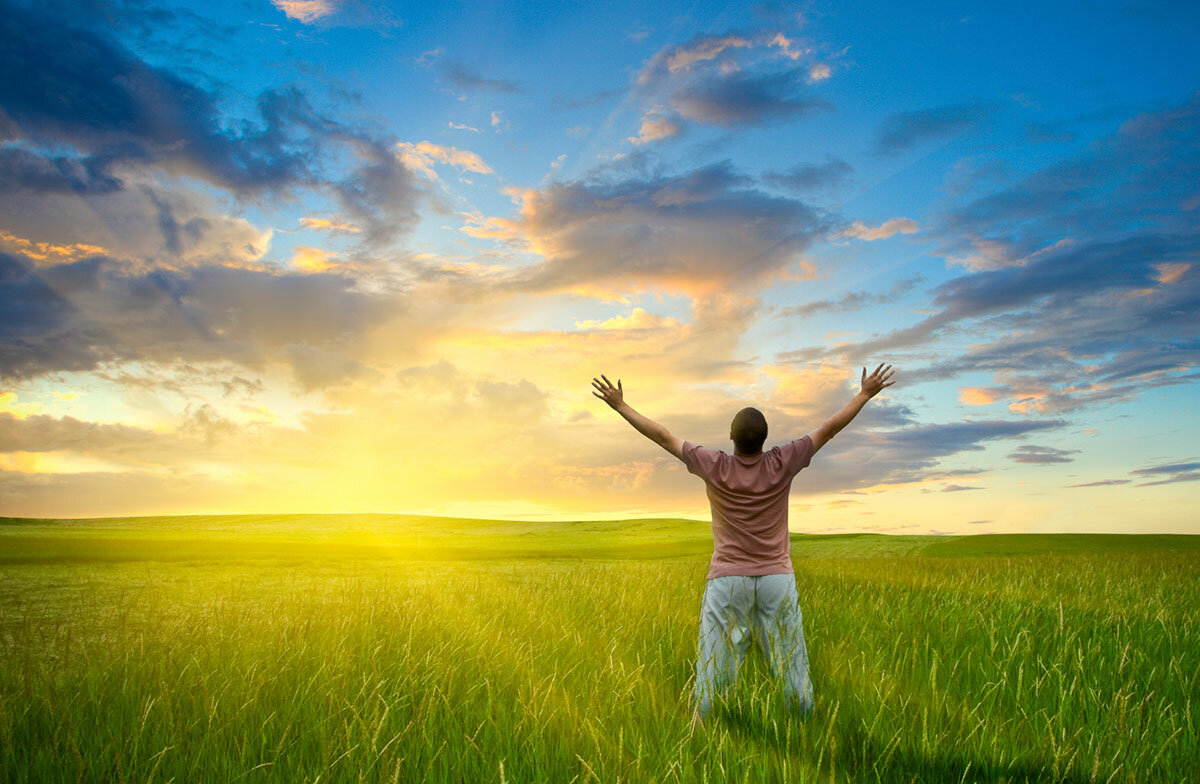 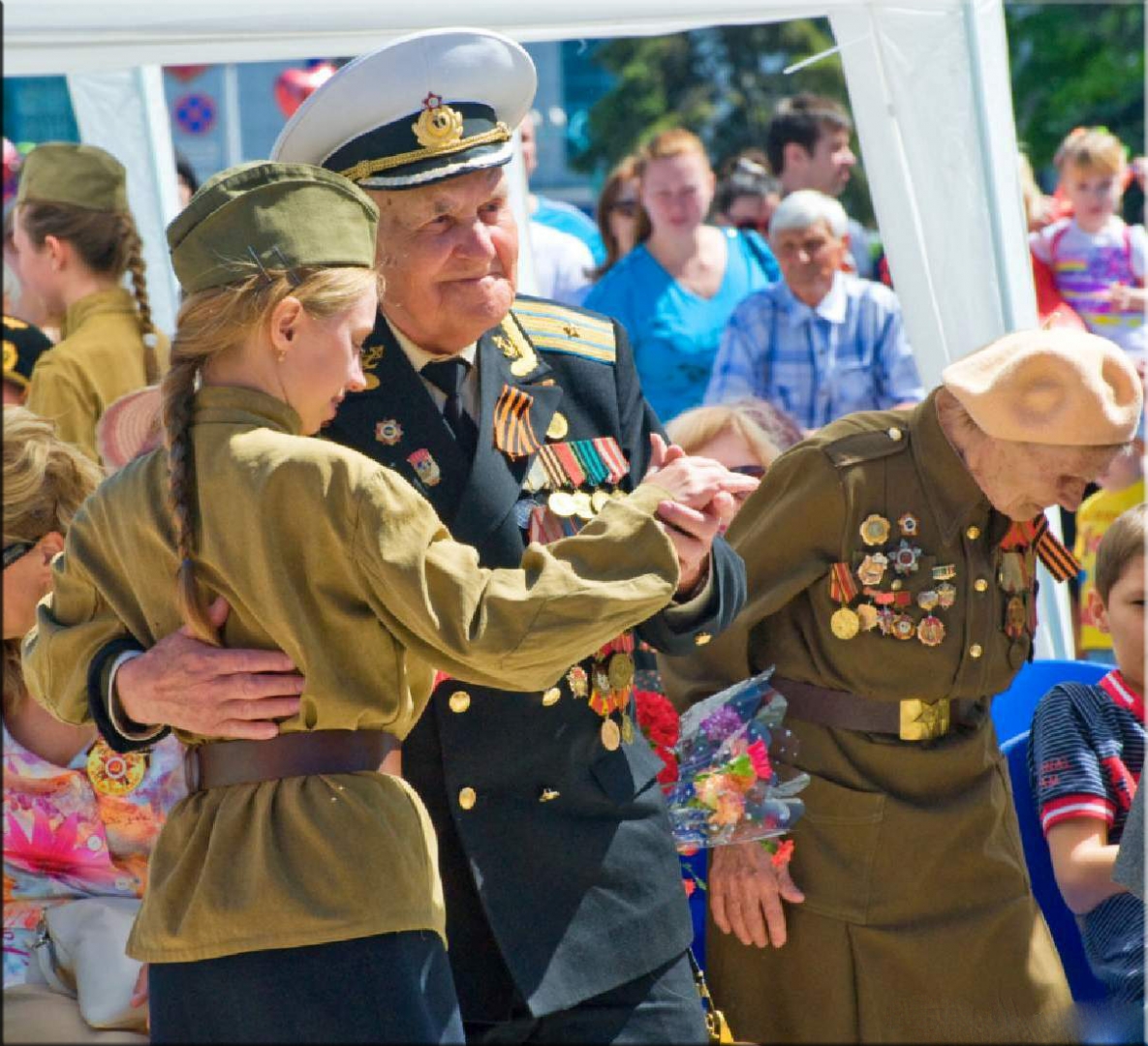 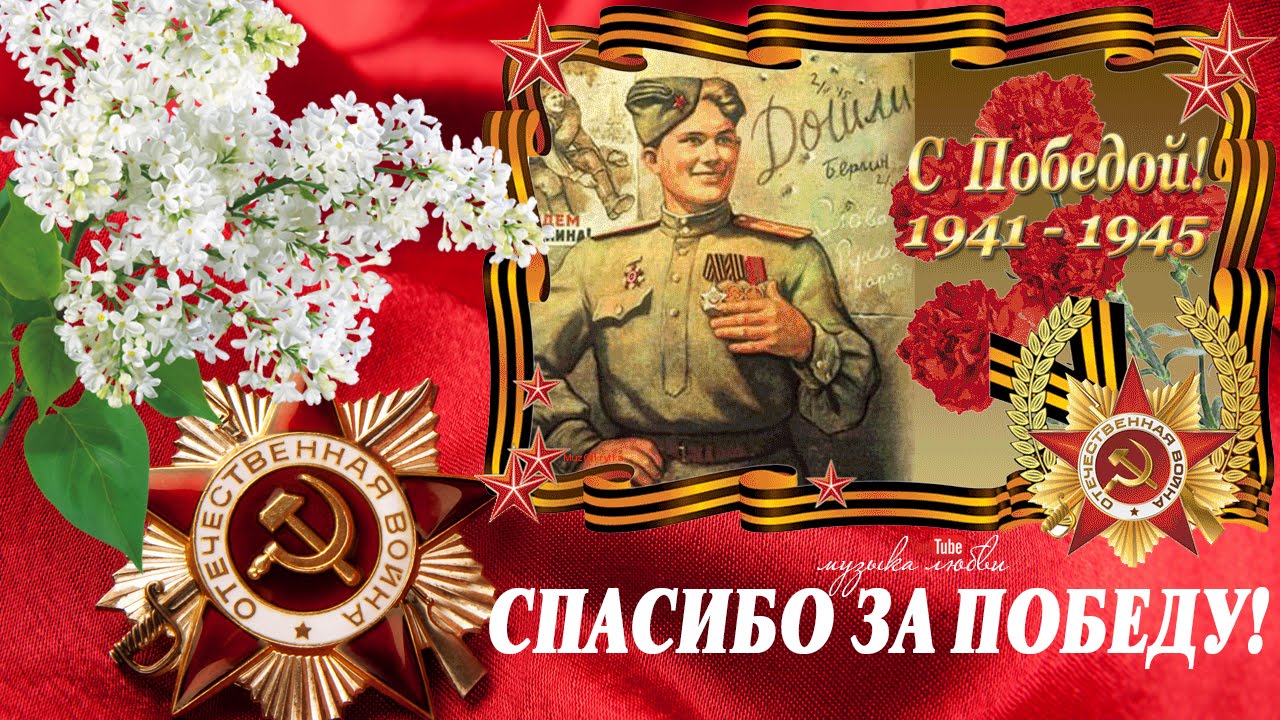 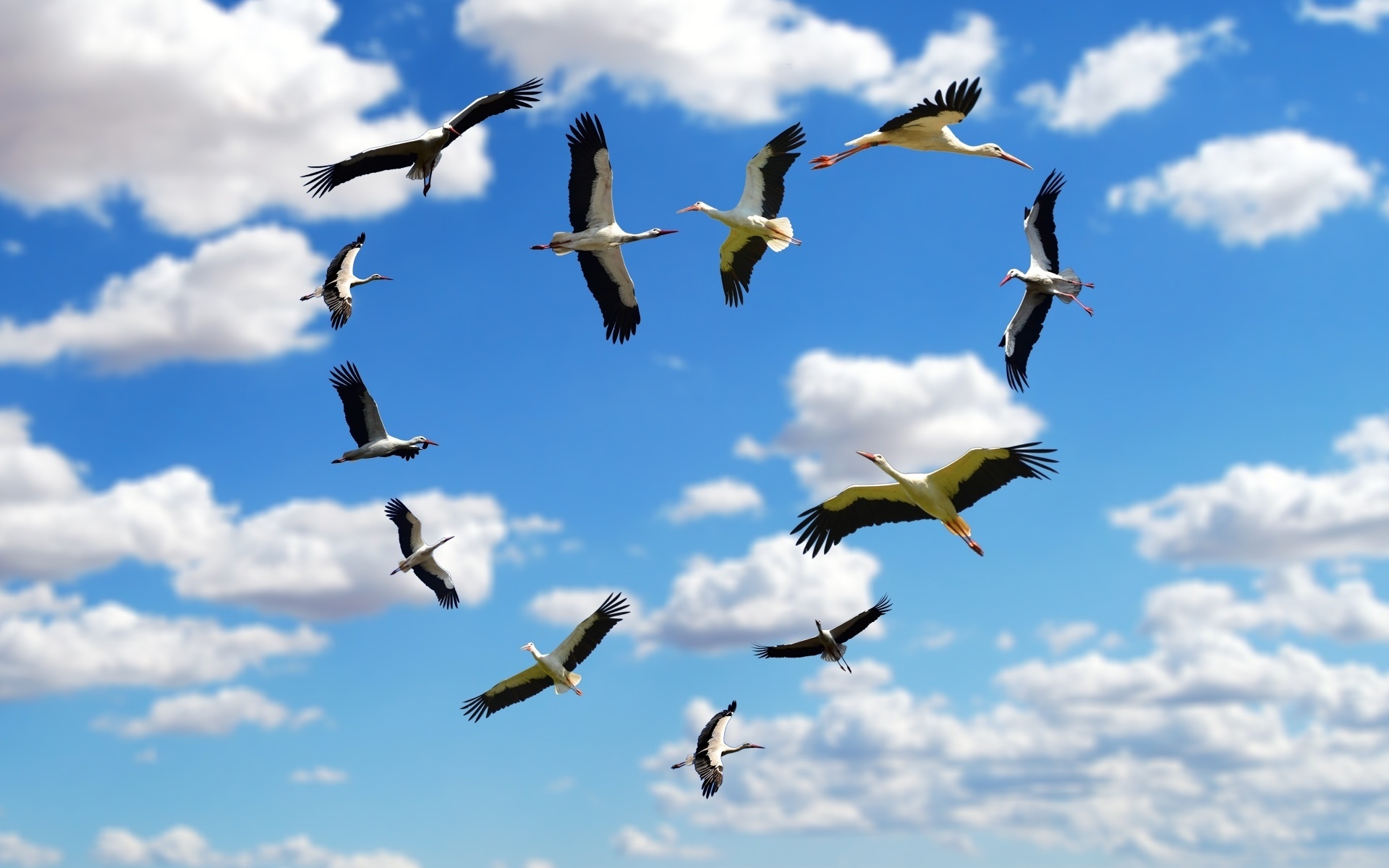